安全衛生推進者養成講習会
第４章　健康の保持増進
（P１１７～P１４４）
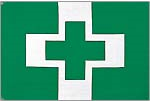 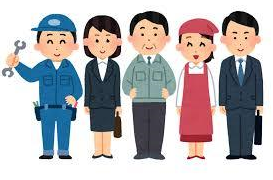 令和３年　６月２５日
神奈川労務安全衛生協会厚木支部
1
第４章でお話すること
１．健康診断	
２．健康の保持増進
３．快適職場づくり
４．労働衛生統計
５．救急処置
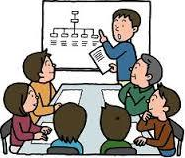 2
健康は働く人の基本です
　働く人の病気と対策は下記のとおりです。

　１．職業性疾病（有機溶剤中毒、薬傷等）
　　　有害要因が明らかであり、有害要因から曝露
　　　しないように設備で対策することです。

　２．生活習慣病
　　　（高血圧、心臓病、脳卒中、肝臓病、癌等）
　　　生活習慣を見直すことで防げる病気で、健康
　　　づくり運動（運動・食事・休養・睡眠）が効
　　　果的です。
3
健康は働く人の基本です（続き）
３．近代的職業性疾病（情報機器作業：頸肩腕症候
      群、テクノストレス、眼精疲労、腰痛等）
　　職場環境の改善、作業管理等で対策を講ずる
　　必要があります。
　※２項（脳・心臓疾患）、３項（情報機器作業）
　　及びメンタルヘルスは作業関連疾患に結びつく
　　疾病であり作業管理、作業環境管理、時間外労
　　働の管理、健康管理を適切に実施する必要があ
　　る。
４．一般の病気（風邪、歯痛、腹痛等）
　　私生活を含めた健康管理が必要です。
4
運動
疲労予防
5
食事
栄養
6
睡眠
休息・休憩
7
１．健康診断
健康とは（世界保健機関：WHOの定義）
　「健康とは、単に病気がないということでなく、
　　肉体的にも精神的にも、また社会的にも良好な
　　状態を言う」。
＊健康診断には、
　労働者全員を対象とした一般健康診断と、
　法令で定められた有害な物質を取り扱う
　労働者のみを対象とした特殊健康診断が
　ある。
テキストP117
8
定期健康診断の役割
※　定期健康診断について
　　　会社が実施する健康診断は、法律（労働安全衛生法第６６条）に
　　　基づくもので、事業者（会社）には実施の義務、労働者（従業員）
　　　には受診の義務が課せられている。
※　定期健康診断の受診義務と業務命令の関係について
　　　会社が実施する健康診断は、単に労働者保護の目的のみが義務付
　　　けられているのではなく、使用者（管理監督者）の行なう業務命
　　　令と密接な関係をもち、この業務命令の有効性の前提要件（業務
　　　命令を遂行するに足りる健康状態にあること）とされている。
※　従業員が受診しなかった場合の責任について
　　　健康診断の実施責任は安全健康管理部署にありますが、実施の通
　　　知を受けて受診するよう部下に指示し、その為の措置を講ずるの
　　　は職場の管理監督者の責任でもある。
9
（１）一般健康診断
テキストP117
※　一般健康診断には
　　雇入時の健康診断、定期健康診断、特定業務従事者の健康診断
　　及び海外派遣労働者に対する健康診断等があり、定期健康診断は、
　　原則的には１年以内ごとに１回、定期に実施することとれている。

　●雇入時の健康診断（労働安全衛生規則第４３条）
　　健康診断項目・・・省略することはできない
　　　①既往歴及び業務歴の調査
　　　②自覚症状及び他覚症状の有無の検査
　　　③身長、体重、腹囲、視力及び
　　　　聴力（１０００および４０００Ｈｚの３０ｄＢ）の検査
　　　④胸部エックス線検査および喀痰検査
　　　⑤血圧の測定　　　⑥貧血検査（血色素量、赤血球数）
　　　⑦肝機能検査（ＧＯＴ、ＧＰＴ、γ－ＧＴＰ）
　　　⑧血中脂質検査（LDLｺﾚｽﾃﾛｰﾙ、HDLｺﾚｽﾃﾛｰﾙ、血清ﾄﾘｸﾞﾘｾﾗｲﾄﾞ）
　　　⑨血糖検査（空腹時血糖またはヘモグロビンA1c）
　　　⑩尿中の糖及び蛋白の有無の検査
　　　⑪心電図検査（安静時の標準１２誘導心電図を記録）
10
●定期健康診断（労働安全衛生規則第４４条）
　　　　　　　　　　　・・・１年以内ごとに１回、全員に実施する
　健康診断項目（雇入時の健康診断項目と同じ）
　　①既往歴及び業務歴の調査
　　②自覚症状及び他覚症状の有無の検査
　　③身長、体重、腹囲、視力及び聴力（千ヘルツについてはの３０
　　　ｄＢ、四千ヘルツについては４０ｄＢ）の検査
　　④胸部エックス線検査及び喀痰検査
　　⑤血圧の測定
　　⑥貧血検査（血色素量、赤血球数）
　　⑦肝機能検査（ＧＯＴ、ＧＰＴ、γ－ＧＴＰ）
　　⑧血中脂質検査（LDL総ｺﾚｽﾃﾛｰﾙ、HDLｺﾚｽﾃﾛｰﾙ、血清ﾄﾘｸﾞﾘｾﾗｲﾄﾞ）
　　⑨血糖検査（空腹時血糖またはヘモグロビンA1c ）
　　⑩尿中の糖および蛋白の有無の検査
　　⑪心電図検査（安静時の標準１２誘導心電図の記録）

　※　 ③、 ④、 ⑥～⑨まで及び⑪までに掲げる項目については、
　　厚生労働大臣が定める基準に基づき、医師が必要でないと認め
　　るときは、省略することができる。
11
12
（２）特殊健康診断
テキストP119
※雇入れ時又は当該業務への配置替えの際及び６月以内ごとに１回実施
　衛生上有害な物には、どのような健康障害が発生するのか、わかって
いるものが少なくありません。このような場合には、健康障害が発生す
る危険性の高い部分に焦点を合わせた検査をすることが有用である。
また、病気の発見のみならず、その予防を図り、個々の労働者がその業
務に就いてよいか、またその業務に引き続き従事してよいかを判断する
ことが大切である。このために行われるものが特殊健康診断である。　
　特殊健康診断の種類は次のとおり（詳細はテキストP247～P249）。
13
次ページに続く
14
次ページに続く
行政通達により指導勧奨されている特殊健康診断
　騒音健康診断、腰痛健康診断、情報機器健康診断、レーザー健康診断等
２９の業務について、行政指導による特殊健康診断が定められている。
15
（３）健康診断結果に基づく措置
テキストP119
健康診断結果に基づき事業者が講ずべき措置に関する指針
健康診断は、「実施後の措置」を適切に行って初めて実施する意義が
出てくるもので、実施後の措置を行わない、いわゆる「やりっぱなし健
診」は問題である。
　※健康診断を行ったときは、
　①受診した者全員・・・
　　　本人の健康診断結果を通知する必要がある。更に、健康診断の結
　　果、特に健康の保持に努める必要があると認める労働者に対しては、　　
　　医師等による保健指導を行うよう努めなければならない。
　②異常の所見が認められた労働者・・・
　　　医師または歯科医師の意見を聴
　　いたうえで、必要があれば就業場
　　所の変更、作業の転換、労働時間
　　の短縮などの就業上の措置をとる。
　　場合によっては、職場の環境、作
　　業方法の改善も必要である。
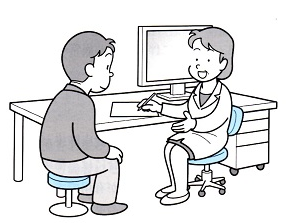 16
（４）ストレスチェック制度（定期健診と同時に実施することが可能）
※目的
　①　労働者のメンタルヘルス不調発生の未然防止（一次予防の実施）
　②　労働者自身のストレスへの気づきを促すこと
　③　ストレスの原因となる職場環境の改善につなげること
テキストP120
ア　ストレスチェックとは
・常時使用する労働者に対し、1年以内に１回、定期に規定された
　　実施者（医師、保健師、研修を修了した歯科医師、看護師、精神
　　保健福祉士、公認心理師）により実施する。
　・労働者５０人未満の事業場は努力義務とされている。
　・事業者は、基本方針を表明し、実施体制、実施方法等について、
　　事前に衛生委員会等で調査審議の上、規程として定め、労働者に
　　周知する必要がある。
　・人事権のある方はこのスタッフに入ることが禁じられている。
　・事業者の実施義務はあるが、労働者に受診義務はない。
　　（「職場環境の改善につなげること」なので受診を勧めている。）
　・実施報告書は、所轄労働基準監督署に提出しなければならない
　・実施は外部機関に委託することもできる。


※やり方
　「職業性ストレス簡易調査票」に配布し、質問に応えてもらう。
　「仕事のストレス要因」１７項目　「心身のストレス反応」２９項目
　「周囲のサポート」９項目　「満足度」２項目　　全部で５７項目
17
※使用する調査票
　「職業性ストレス簡易調査票」を配布し、質問に応えてもらう。
　「仕事のストレス要因」１７項目　「心身のストレス反応」２９項目
　「周囲のサポート」９項目　「満足度」２項目　　全部で５７項目
テキストP120
イ　医師による面接指導
・高ストレス者に対しては医師等と面談があり、メンタルヘルスの予
　　防に繋げていく。
　・ストレスチェックの未受検や面接指導の申出等を理由とする労働者
　　への不利益な取り扱いは禁止されている。
ウ　就業上の措置
・事業者は、面接指導を実施した医師の意見を聴き、必要に応じ、当
　　該労働者の実情を考慮して、就業場所の変更、作業の転換等の措置
　　を講じる。
エ　職場環境改善
・ストレスチェックの結果について、事業場や職場単位で集団集計・
　　分析を行い、職場環境改善の活用に努める。
18
健康診断の実施と事後措置にあたってはプライバシーの保護が重要です
健康診断とその流れ
健康診断の実施
（労働者が提出）
健康診断結果の受領
（異常所見の有無確認）
個人診断個人票を作成
して５年間保存
所見なし
所見あり
医師・保健師による
保健指導の実施
労災保険二次
健康診断等給
付制度による
健康診断
健康診断結果を
労働者へ通知
医師等の意見聴取
（就業区分）
通常の勤務でよい
勤務制限必要
勤務の休業が必要
通常の勤務のまま
休業
就業上の措置の決定等
※医師等の意見を参考にその労働者の実情を考慮して、就業場所の変更、作業の転
　換、労働時間の短縮などを行う（労働者の意見聴取、管理監督者への説明必要）
19
２．健康の保持増進
テキストP124
（１）健康保持増進措置
※　　高年齢労働者の増加、急速な技術革新の進展等の社会経済情勢の
　　変化、労働者の就業意識や働き方の変化、業務の質的変化等、働く
　　人たちを取り巻く環境は大きく変化している。
　　　これに伴い、定期健康診断の有所見率は増加傾向にある。また、
　　心疾患および脳血管疾患の誘因となるメタボリックシンドロームが
　　強く疑われる者とその予備群は、男性の約２人に１人、女性の約５
　　人に１人の割合に達している。
　　　さらに、仕事に関して強い不安
　　やストレスを感じている労働者の
　　割合が高い水準で推移している。
　　　このような労働者の心身の健康
　　問題に対処するには、早い段階か
　　ら心身の両面について健康教育等
　　の予防対策に取り組むことが重要
　　である。
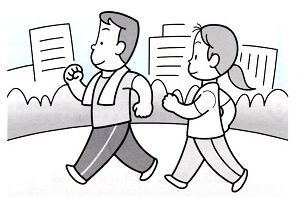 20
このような背景から
　　事業場において、労働者の健康の保持増進のための措置
　が適切かつ有効に実施されるようにするため、その原則的
　実施方法を定めた
　「事業場における労働者の健康保持増進のための指針」
　（ＴＨＰ指針）を厚生労働省が公表している。
　　（Ｔ・Ｈ・Ｐ：トータル・ヘルス・プロモーションプラン）
　　（昭和６３年９月１日策定、平成１９年１１月３０日改正）
　すべての人に健康を！（ＷＨＯ　オタワ憲章スローガン）
　　こうした健康の保持増進活動は、労働生産性向上にも
　貢献するという考え方である。
　※図：ＴＨＰの進め方はＰ１２６を参照
テキストP125
ポピュレーションアプローチとは・・・
　　多くの人々が少しずつリスクを軽減することで、集団全体として
　は多大な恩恵をもたらすことに注目し、集団全体をよい方向にシフ
　トさせること。
21
（２）健康保持増進対策の推進にあたっての基本事項
テキストP125
ア　健康保持増進方針の表明
労働者の健康の保持増進を図るための基本方針を、事業者が表明する。
イ　推進体制の確立
事業場の実情の応じて、産業医、衛生管理者、保健師等の産業保健ス
　タッフや人事労務管理スタッフを活用し、各担当の役割を定めて事業
　場内における体制を確立する。
ウ　課題の把握
労働者の健康状態等が把握できる客観的な数値等を活用しつつ課題を
　把握し、健康保持増進措置を検討する。
エ　健康保持増進目標の設定
健康保持増進方針に基づき、把握した課題や過去の目標の達成状況を
　踏まえ健康保持増進目標を設定し、一定の期間において達成すべき到
　達点を明らかにする。
22
オ　健康保持増進措置の決定
テキストP126
健康保持増進方針や事業場における課題および目標を踏まえ、事業場
　の実情も踏まえつつ、健康保持増進措置を決定する。
カ　健康保持増進計画の作成
健康保持増進目標を達成するため、健康保持増進計画を作成する。計
　画には、具体的な実施事項、日程など次の事項を含める。
　　・健康保持増進措置の内容および実施時期に関する事項
　　・健康保持増進計画の期間に関する事項
　　・健康保持増進計画の実施状況の評価および計画の見直しに関する
　　　事項
　事業場の労働安全衛生に関する計画の中に位置付けることが望ましい。
キ　健康保持増進計画の実施
健康保持増進計画に従って健康保持増進対策を適切かつ継続的に実施
　する。
ク　実施結果の評価
健康保持増進対策の実施結果等を評価して取り組みの見直しを行い、
　新たな目標や措置等に反映させていく。
23
参考
※　健康保持増進対策推進のためのスタッフ等について
　　スタッフ・・・産業医、運動指導担当者（ヘルスケアトレーナー）
　　　　　　　　　運動実践担当者（ヘルスケアリーダー）、心理相談
　　　　　　　　　担当者、産業栄養指導担当者および産業保健指導担
　　　　　　　　　当者
※　スタッフを確保することが困難な場合は、事業場外資源（産業保健
　　総合支援センター・他）を利用する。

※　「事業場における健康保持増進措置内容」を図で表すと、次ページ
　　のようになる。が
　　健康づくりの具体的方法としては、就業時間の合間や休憩時間等を
　　利用した健康教育や健康相談、社内報による健康情報の提供、ウォ
　　ーキング大会など健康づくりイベントやキャンペーンがある。
　　（健康保険組合の活動等も利用して健康づくりを推進すること。）
24
実　施　者
健　　康　　測　　定
研修を受けた医師
（事業場内の場合は研修
　を受けた産業医）
●問診　　●生活状況調査（仕事の内容、運動歴等）
●診察　　●医学的検査（形態、循環機能、血液、尿、その他）
●運動機能検査（筋力、柔軟性、敏捷性、平衡性、全身持久力、その他）
●運動等の指導票の作成（スタッフへの指示）
実
施
者
運動指導
実施者
保健指導
実施者
ﾒﾝﾀﾙﾍﾙｽｹｱ
（心理相談）
実施者
栄養指導
●勤務形態や
　生活習慣に
　配慮した健
　康的な生活
　指導・教育
　（睡眠、喫
　煙、飲酒、
　口腔保健、
　その他）
産業保健指導者等
●メンタルヘルス
　ケアの実施
●ストレスに対す
　る気づきの援助
●リラクゼーショ
　ンの指導
●良好な職場の雰
　囲気づくり（相
　談しやすい環境
　等）
産業栄養指導者
等
●食習慣、食
　行動の評価
　とその改善
　の指導
●運動指導プロ
グラムの作成（
健康的な生活習
慣を確立するた
めの視点）
心理相談員
●運動の実践の
　ための指導
参考資料　例：事業場における健康保持増進措置内容
労　働　者
労働者全員
特に必要な労働者
ヘルスケア
・トレーナー
ヘルスケア
・リーダー
25
（３）メンタルヘルスケア
テキストP127
・近年、職業生活等に関して強い不安・ストレスを感じる労働者が６割
　にのぼり、さらに、業務による心理的負荷を原因として精神障害を発
　症し、あるいは当該精神障害により自殺に至る事案が発生している。
・メンタルヘルスケアに取り組む事業場は全体で５９．２％であるが、
　小規模事業場（30～49人で63.5％、10～29で51.6％）での取り
　組みが進んでいない。
・メンタルヘルス対策については、
　「労働者の心の健康の保持増進のため指針」が公表されており、これ
　に沿って事業場で取り組むことが求められている。
ア　メンタルヘルスケアの基本的考え方
・衛生委員会等において十分調査審議を行い、「心の健康づくり計画」
　を策定し、その実施に当たり「４つのケア」（①セルフケア　②ライ
　ンケア　③スタッフ等によるケア　④外部によるケア）を効果的に推
　進し、職場環境等の改善、メンタルヘルス不調への気付きと対応、職
　場復帰のための支援が円滑に行われるようにする必要があるとされて
　いる。
26
付議事項
衛生委員会等に
おける調査審議
図：　
４つのケア
心の健康づくり計画の策定
テキストP128
・ストレスへの気づき
・ストレスコーピング
・自発的な相談
セルフケア
労働者自らが心の健康の保持増進の
ために行う活動
・部下の事例性の把握
・職場の環境改善
・部下に対する相談
・産業保健スタッフとの
　連携
ラインによるケア
管理監督者が労働者の心の健康の
保持増進のために行う活動
・研修の企画運営
・環境改善等の評価
・セルフ及びラインケアの支援
・労働者・管理者からの相談
・職場適応、治療、職場復帰の
　支援
・外部専門機関との連携
事業場内産業保健スタッフ等によるケア
産業医・保健師等が労働者の
心の健康の保持増進のために行う活動
事業場外資源によるケア
事業場外の機関や専門家が事業場に
対して心の健康づくり対策を支援する活動
・個別の相談・治療
・産業医・保健スタッフと
　の連携
27
イ　衛生委員会等における調査審議
テキストP127
・｢心の健康づくり計画」の策定、実施体制の整備等の具体的な実施方
　策や個人情報の保護に関する規程等の策定等にあたっては、衛生委員
　会等において十分調査審議を行う。
ウ　心の健康づくり計画
①事業者がメンタルヘルスを積極的に推進する旨の表明
　②心の健康づくり体制の整備
　③問題点の把握およびメンタルヘルスケアの実施
　④必要な人材の確保および事業場外資源の活用
　⑤労働者の健康情報の保護
　⑥心の健康づくり計画の実施状況の評価および計画の見直し
　⑦その他、心の健康づくりに必要な措置
エ　メンタルヘルスケアの推進体制
・健康管理スタッフ、職場の管理監督者、人事労務担当者など
　　が連携して、組織的に継続的かつ計画的に行う。
　　⇒事業者：事業場内メンタルヘルス推進担当者を選任する。
28
オ　メンタルヘルスケアの具体的進め方
テキストP128
（ア）メンタルヘルスを推進するための教育研修・情報提供
　　・メンタルヘルスケアの推進に関する教育研修・情報提供を行う。
（イ）職場環境等の把握と改善
　　・事業者は問題のある職場環境等について、改善を積極的に行う。
（ウ）メンタルヘルス不調への気づきと対応
　　・労働者、管理監督者等、家族等からの相談に適切に対応できる体
　　　制を整える。メンタルヘルス不調者に対して必要な配慮を行う。
　　　ネットワーク（産業医、医療機関）を整備するよう努める。
（エ）職場復帰における支援（流れはP130参照）
　　・休業した労働者が円滑に職場復帰し、就業を継続できるようにす
　　　るため、職場復帰プログラムを整備し支援する。
カ　メンタルヘルスに関する個人情報の保護への配慮
・個人情報の保護に関する法律および関連指針等を遵守する。
キ　小規模事業場におけるメンタルヘルスケアの取り組みの留意事項
産業保健スタッフの人材確保が難しい場合は、外部機関の支援を
　受けながら進めることもできる（地域産業保健センターなど）。
29
ク　職場のいじめ・嫌がらせによるメンタルヘルス不調の防止
テP131
職場におけるいじめ・嫌がらせは、近年、社会問題化している
パワーハラスメントの行為類型
・身体的な攻撃（暴行、傷害）　・精神的な攻撃（脅迫、暴言等）
・人間関係からの切り離し（隔離、仲間外し、無視）
・過大な要求（不要なこと、遂行不可能なことの強制、仕事の妨害）
・過小な要求（能力や経験とかけ離れた程度の低い仕事を命じる等）
・個の侵害（私的なことに過度に立ち入ること等）　　等々
・相手の尊厳や人格を傷つける許されない行為であり、職場内の人間
　関係を悪化させて職場の秩序を乱し、労働者の労働意欲を阻害し、
　組織の生産性を低下させる。
　⇒職場環境の悪化はメンタルヘルス不調の原因になる。
・職場のパワーハラスメントの予防・解決のために、実態を把握し、
　教育・周知を行い相談窓口を設けるなどの対策を講ずることが大事。
※関係法令　
　労働施策総合推進法（労働施策の総合的な推進並びに労働者の雇用
　の安定及び職業生活の充実等に関する法律）
　・職場のハラスメントに関する規定が新たに定められた。
30
（４）過重労働による健康障害の防止
テキストP132
長時間労働に伴う健康障害の増加や過労死事案の発生など、
　労働者の生命や生活にかかわる問題が深刻化している。
　⇒過重労働による健康障害防止対策の充実強化の必要性
ア　健康管理体制の整備（常時５０人以上の事業場）
衛生委員会等の調査審議事項として、「長時間にわたる労働による
　労働者の健康障害の防止を図るための対策の樹立に関すること」が
　含まれた。（労働安全衛生規則第２２条第９号）
　・・・常時５０人未満の事業場は安全衛生推進者の役割
　関係労働者の意見を聴く機会を設け（労働安全衛生規則第２３条の
　２）、この機会を利用して、長時間労働による健康障害防止対策に
　ついて労働者の意見を聴取するよう努め、対策を樹立する。
イ　健康診断等の実施
・・・労働安全衛生法に基づき今までどおり実施
31
ウ　長時間にわたる時間外・休日労働を行った労働者に対する面接指導等
①時間外・休日労働時間が８０時間／１か月を越える労働者であって、
　　申し出を行ったものについては、医師による面接指導を確実に実施
　　しなければならない。
　②研究開発業務従事者で時間外・休日労働時間が１００時間／１か月
　　を越えるもの、および高度プロフェッショナル制度の対象労働者で
　　１週間当たりの健康管理時間が４０時間を超えた場合におけるその
　　超えた時間について１か月当たり１００時間を越えるもの、につい
　　ては、当該労働者の申し出なしに医師による面接指導を実施しなけ
　　ればならない。
　③高度プロフェッショナル制度の対象労働者（②に該当する労働者を
　　除く。）であって、申し出を行ったものについては、医師による面
　　接指導を実施するよう努めなければならない。
   ④時間外・休日労働時間が８０時間／１か月を越える労働者（①に該
　　当する労働者を除く。）または時間外・休日労働時間が２ないし６
　　か月の平均で１か月当たり８０時間を超える労働者については、医
　　師による面接指導を実施するよう努めなければならない。
　⑤時間外・休日労働時間で４５時間／１か月を越える労働者で、健康
　　への配慮が必要と認めた者については、面談指導等の措置を講ずる
　　ことが望ましい。
32
テキストP133
①および②の超えた時間の算定を行ったときは、対象労働者に対し、
　速やかに、当該労働者に係る当該超えた時間に関する情報を通知しな
　ければならない。
　
　※面接指導等の実施後の措置等
　　・医師から遅滞なく意見を聴衆する。その意見を勘案し、必要があ
　　　ると認められるときは、労働時間の短縮、深夜業の回数の減少な
　　　ど適切な事後措置を講じる。
エ　事業場トップにおける方針表明と各部門の連携
テキストP135
・過重労働による健康障害防止を実現するために、事業場トップが方
　　針の表明を行う。
　・健康管理体制の整備、医師による面接指導等のほか、時間外・休日
　　労働時間の削減、年次有給休暇の取得促進等については、人事労務
　　部門・産業保健担当部門が連携しながら対応する。各々の責任権限
　　や役割を明確化することも重要である。
33
週40時間を
越える労働
健康障害
のリスク
安衛法の面接指導制度
月100時間
を超える
【対象となる労働者の条件】
①休憩時間を除いて週４０時間を越える労働が月１００時間を超えているも
　のについては労働者の申し出なしに面接指導を実施する。
　（研究開発業務従事者および高度プロフェッショナル制度の対象労働者）
面接指導の実施義務
高
100時間
２～６か月間で平均月
８０時間を
超える
②休憩時間を除いて週４０時間を越える労働が月８０時間を超える労働者
　であって申し出を行ったものについては面接指導を確実に実施する。


①高度プロフェッショナル制度の対象者であって、申し出を行ったものに
　ついては、面接指導を実施するよう努めなければならない。
②休憩時間を除いて週４０時間を越える労働が月８０時間を超える労働者
　または、２ないし６か月の平均で１か月当たり８０時間を超える労働者
　については、面接指導を実施するよう努めなければならない。
③休憩時間を除いて週４０時間を越える労働が月４５時間を超える労働者
　で、健康への配慮が必要と認めたものについては、面接指導等の措置を
　講じることが望ましい。
④事業場（労働協約など）で定めた基準に該当するもの
面接指導の実施義務その他これに準ずる必要な措置を実施する努力義務
８０時間
月４５時間を超える
徐々にリスク
が高まる
４５時間
低
34
１日　２４時間
拘束時間（昼休み）　　　　　１時間
通勤　　　　　　　　　　　　１時間
食事、風呂、団欒、余暇など　４時間
基本労働時間　　　　　　　　８時間

余り　　　　　　　　　　　１０時間
おおよその人間として
必要な労働以外の生活
時間（合計約６時間）
睡眠時間　　　　　　　　　　　５　　　　６　　　　７　　　　８
１日の残業時間　　　　　　　　５　　　　４　　　　３　　　　２
おおよその月残業時間　　　１００　　　８０　　　６０　　　４０
睡眠時間、残業時間か
らみた脳・心疾患の増
加（多くの疫学調査に
よる）
働く人々の生活時間配分、とくに時間外労働（残業）と過労死の関係（週５日労働）
　月の残業が１００時間以上、すなわち１日１３時間（８Ｈ＋５Ｈ）以上の労働がつづく
　と過労死の頻度が確実に増える
35
過重労働による健康障害（脳・心臓疾患による労災認定）
　　　　　　　　　　　　　　　　　　　　のイメージ図
②
③
脳・心臓疾患が発症してしまうライン
病変の悪化
①
３０歳
４０歳
５０歳
年齢
：自然経過による病変の悪化
：長時間労働などの過重労働による病変の悪化
①の人は、自然経過による病変悪化では脳・心臓疾患は発症しない。
②の人は、自然経過による病変悪化で脳・心臓疾患は発症しているが、労災認定
　の対象にはならない。
③の人は、長時間労働などの過重労働により病変が急激に悪化し、脳・心臓疾患
　を発症しているので、労災認定の対象になる。
36
（５）健康教育
テキストP135
生活習慣病などの予防のためには、労働者自身が適切な
生活習慣を身につけることが必要不可欠である。
　そのため、労働者自身も正しい知識を持ち、自ら努力し
なければ、その効果が期待できない。
そこで健康教育により、労働者に健康の保持増進に関し
て、知識と方法を十分に理解してもらうことが重要になり、
また、このことが労働者への動機付けにもなる。
　なお、健康保持増進活動は継続的な取り組みが必要であ
ることから、事業場の実情に応じて、あらゆる機会を活用
して計画的かつ継続的に実施し、さらに、その結果を踏ま
え改善することが重要である。健康教育の対象者は、健康
状況や生活習慣などに問題がある者だけでなく、問題のな
い者も現状を再確認するため全ての者を対象にする。
37
３．快適職場づくり
テキストP136
（１）快適職場づくり
生活の１／３が職場で過ごしており、いわば労働者の生活の
場。その生活の場が、浮遊粉塵で汚れていたり、臭気があっ
たり、暑すぎたり、寒すぎたり、暗かったり、騒音でうるさ
かったり、不自然な姿勢での作業や大きな筋力を必要とする
作業であったりする場合には、労働者にとって不快であるだ
けでなく、心身ともにストレスが大きくなり生産性からも能
率の低下をきたす。
労働安全衛生法第７１条の２
　事業者は快適な職場環境を形成するように努めなければな
らない。
「事業者が構ずべき快適な職場環境の形成のための措置に関
する指針（快適職場指針）」（Ｈ４年７月１日告示）
38
快適職場の目標を掲げ、優先順位に基づい
て計画的に着実に職場の改善を進める。
快適のレベル
高　　　　　　　低
職場の快適性が高いと、
　①職場全体の意欲の向上
　②労働災害の防止
　③健康障害の防止
が期待できるだけでなく、
　④事業活動の活性化に対
　　しても良い影響を及ぼ
　　す。
＊個人差があるので、多く
　の人にとっての快適さを
　目指すことを基本としな
　がら、個人差にも配慮す
　ることが必要である。
快適職場
の目標
法定の安全衛生水準
法令違反の水準
法定の安全衛生水準と
職場の快適化との関係
39
（２）職場の受動喫煙防止対策
テキストP137
「健康増進法（Ｈ３０年７月改正）」で義務付けられる事項と、「労
働安全衛生法第６８条の２」により事業者が実施すべき事項を、一体的
に示すことを目的に、令和元年7月に「職場における受動喫煙防止のた
めのガイドライン」が公表された。
ア　組織的対策
・　事業者には衛生委員会等の場を通じて、労働者の意識・意見を十分
　に把握し、事業場の実情に応じた適切な措置を決定することが求めら
　れる。
・　労働者は、事業者が決定した措置や基本方針を理解しつつ、衛生委
　員会の代表者を通じる等により必要な対策について積極的に意見を述
　べることが望ましい。
・　受動喫煙防止対策の実施にあたり、事業者が取り組む内容
　①推進計画の策定　　②担当部署の指定　　③労働者の健康管理等
　④標識の設置・維持管理　　⑤労働者の意識の高揚および情報の収集
　・提供　　⑥労働者の募集および求人の申込時の受動喫煙防止対策の
　明示　　⑦妊婦等への特別な配慮
40
イ　各施設における受動喫煙防止対策
テキストP138
・　健康増進法では、第一種施設（学校、病院、児童福祉施設など）は
　「原則敷地内禁煙」、第二種施設（一般の事務所、工場、飲食店）で
　は「原則屋内禁煙」など施設区分ごとに規定が設けられている。
・　ガイドラインにおいては、健康増進法を前提として「特定屋外喫煙
　場所」や「喫煙専用室」等の喫煙が可能な場所について、設置に関す
　る技術的基準、配慮事項が示されている。詳しくはガイドラインの別
　紙１および別紙２を参照し、適切な対策を実施することが必要である。
ウ　喫煙可能な場所における作業に関する措置
・　ガイドラインでは、事業者に対し喫煙専用室などの喫煙可能な場所
　について、２０歳未満の労働者を立ち入らせて業務を行わせないこと
　や、２０歳以上の労働者についても、望まない受動喫煙を防止するた
　めの措置および配慮等を求めている。

※　「ガイドラインで使用する用語の定義」はP139参照
※　受動喫煙とは：室内またはこれに準ずる環境において、他人のたば
　　　　　　　　　この煙を吸わされることをいう。
41
疾病休業延日数
在籍労働者の延所定労働日数
疾病休業日数率　＝　　　　　　　　　　　　　　　　×１００
疾病休業件数
　在籍労働者数
病休件数年千人率　＝　　　　　　　　　　　　×１，０００
４．労働衛生統計
テキストP140
労働衛生統計の一般的な手法としての疾病休業統計では、次のような
指標が使われている。
42
[Speaker Notes: 説明時間　1分 累計2分（安健課長）
＜ポイント＞
・なんでこの教育をやる必要があるのかの法的根拠を話す。
・今日やっているのは事業所全体の受入教育であるが、更に必要事項については各々の配属先で
　教育があることを話す。]
疾病休業件数
在籍労働者の延実労働時間数
病休度数率＝　　　　　　　　　　　　　　×1,000,000
疾病休業延日数
在籍労働者の延実労働時間数
病休強度率＝　　　　　　　　　　　　　　　×1,000
これらは、災害統計と基本的には同じ考え方ですが、疾病休業統計の
場合、労働者の休業状況を事由別に調査することが必要である。
43
[Speaker Notes: 説明時間　1分 累計2分（安健課長）
＜ポイント＞
・なんでこの教育をやる必要があるのかの法的根拠を話す。
・今日やっているのは事業所全体の受入教育であるが、更に必要事項については各々の配属先で
　教育があることを話す。]
５．救急処置
テキストP142
事業場では、事故・災害（骨折、脱臼、捻挫、熱湯）や熱中症、労
働者の脳・心臓疾患などの発生で傷病者の救急処置が必要な場面が突
然やってくる場合がある。そのために、救急処置の手順を理解する必
要ある。消防署等が実施する救急講習では、心肺蘇生やAED（自動体
外式除細動装置）使用など救急処置の実技も実施しているので、受講
するようにしましょう。
　　　　　　　　　　　　　の図は次ページに記載します。
（テキストではP144）
ア　救急処置の主な手順
ＡＥＤ（自動体外式除細動装置）
Ａｕｔｏｍａｔｅｄ
Ｅｘｔｅｒｎａｌ
Ｄｅｆｉｂｒｉｌｌａｔｅｒ
44
周囲の安全確認後
心肺蘇生の手順
１．大声などで反応を確認する
６．胸骨圧迫３０回と人口呼吸２
　　回。圧迫は強く速く(100/分）
　　絶え間なく
反応なし
２．助けを呼ぶ
（１１９通報とＡＥＤの手配）
７．ＡＥＤ到着（電源を入れ、
　　電極パッド装着）
３．気道を確保し呼吸を確認
８．心電図の解析
　　電気ショックは必要か
４．正常な呼吸（普段どおり
　　の息）をしているか
９．必要
電気ショック１回
その後直ちに胸骨圧
迫３０回、人口呼吸
２回を再開５サイク
ル（２分間）
９．必要なし
その後直ちに胸骨
圧迫３０回、人口
呼吸２回を再開
している
していない
５．回復体位
　　にして様
　　子を見守
　　る
５．人口呼吸２回
　　（省略可能）
６．へ
救急隊到着まで続ける
45
イ　救急処置の効果的実施のために
テキストP143
※日頃から注意すること。
　①救急用具のある場所を明示しておくこと。
　②定期的に救急用具の内容を点検し、常に整備しておくこと。
　③有害物による中毒や酸素欠乏症が発生するおそれのある事業場では、
　　救護用の空気呼吸器や防毒マスク等を備えておくとともに、使用方
　　法について教育・訓練を行うこと。
　④SDSを備えるとともに、事故の際には医療機関に情報を伝える。
　⑤被災者を搬送する医療機関との連絡は、日頃から心掛けておくこと。
　⑥心肺蘇生やAEDの使い方などの救命講習に参加すること。
※　医師による手当てを受ける
　必要があるときは、救急車へ
　の連絡を速やかに行い下記の
　ことをはっきり知らせる。
　①現在地、道順、目標物
　②事故の種類、程度　
　③現地で間に合う衛生材料等
　④現在実施している手当
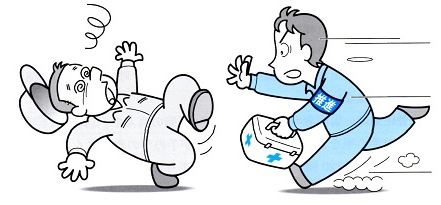 46
緊急事態における経過時間と死亡率の関係
＜参考＞カーラーの救命曲線
この図は、心臓停止、呼吸停止、出血などの緊急事態における経過時間と死亡
率の関係を示したものです。例えば心臓停止では、３分間放置されると死亡率が
約５０％に、呼吸停止では、１０分間放置されると死亡率が５０％になります。
このことは緊急事態が重大であるほど、早く適切な処置をしなければ死亡率が上
昇することを意味しています。
47
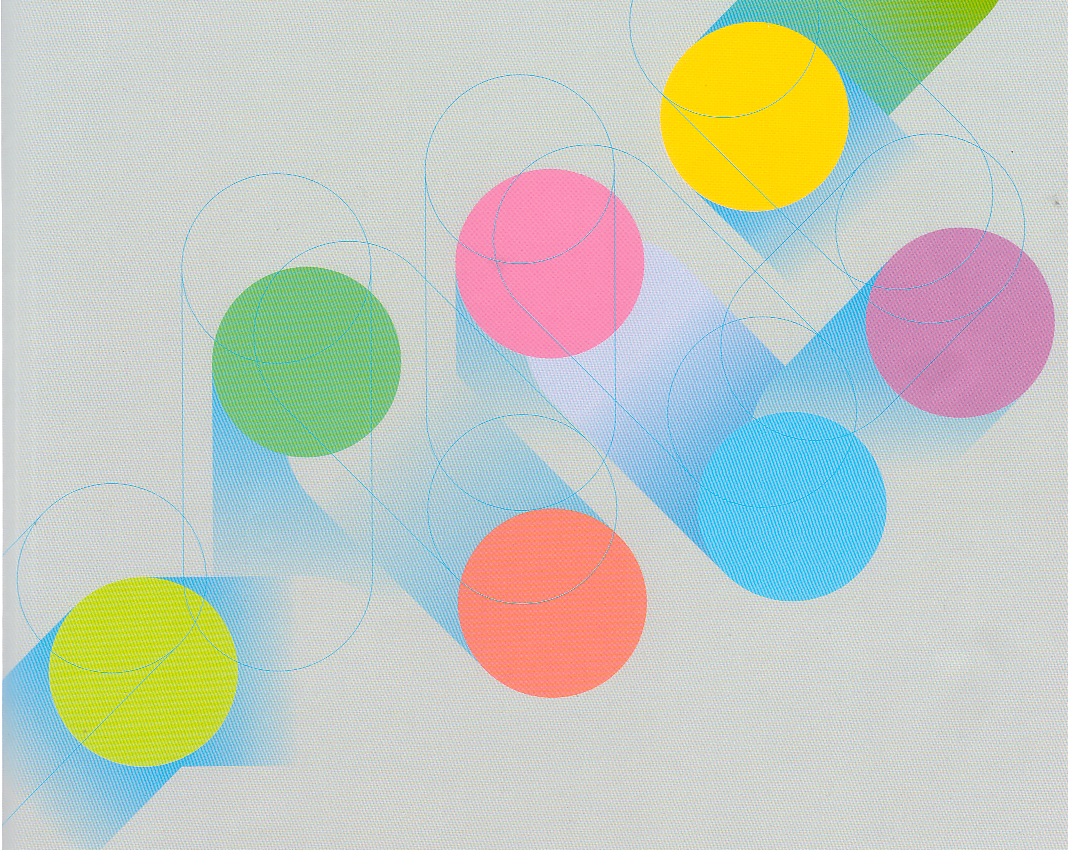 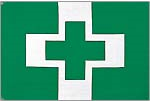 以上で
第４章の講習は終了です。

長時間お疲れさまでした。
安全衛生推進者として、これからの
ご活躍をお祈りいたします。
48